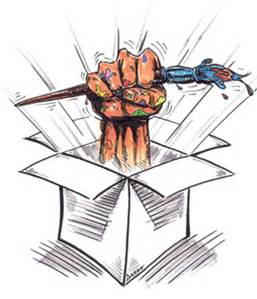 Schrijven,
je talent zichtbaar gemaakt.
Het uiterste uit jezelf halen
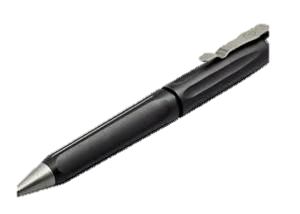 CREAtiviteit (crea = Grieks voor ziel)

DOORZETTINGSvermogen (alleen mogelijk als iets moeilijk is)

DOELgericht (eisen liggen vast)

GROEIproces (je wordt steeds beter)
Groeiproces
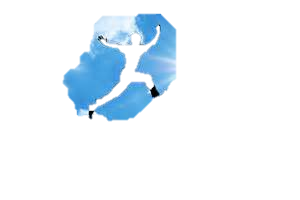 Klik op schema voor Rubric Schrijven
Werkwijze
Kleine oefeningen per les.
Grote opdracht, beslaat meerdere lessen.
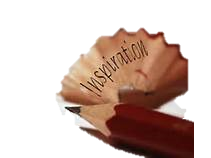 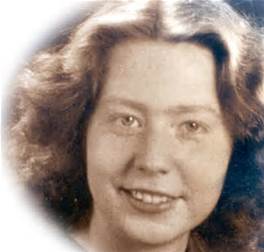 Tussentijdse meetmomenten zodat je weet waar je staat.
Eindtoets voor een cijfer.
Lesmateriaal
http://maken.wikiwijs.nl/81995/Schrijven
Vind je op Wikiwijs
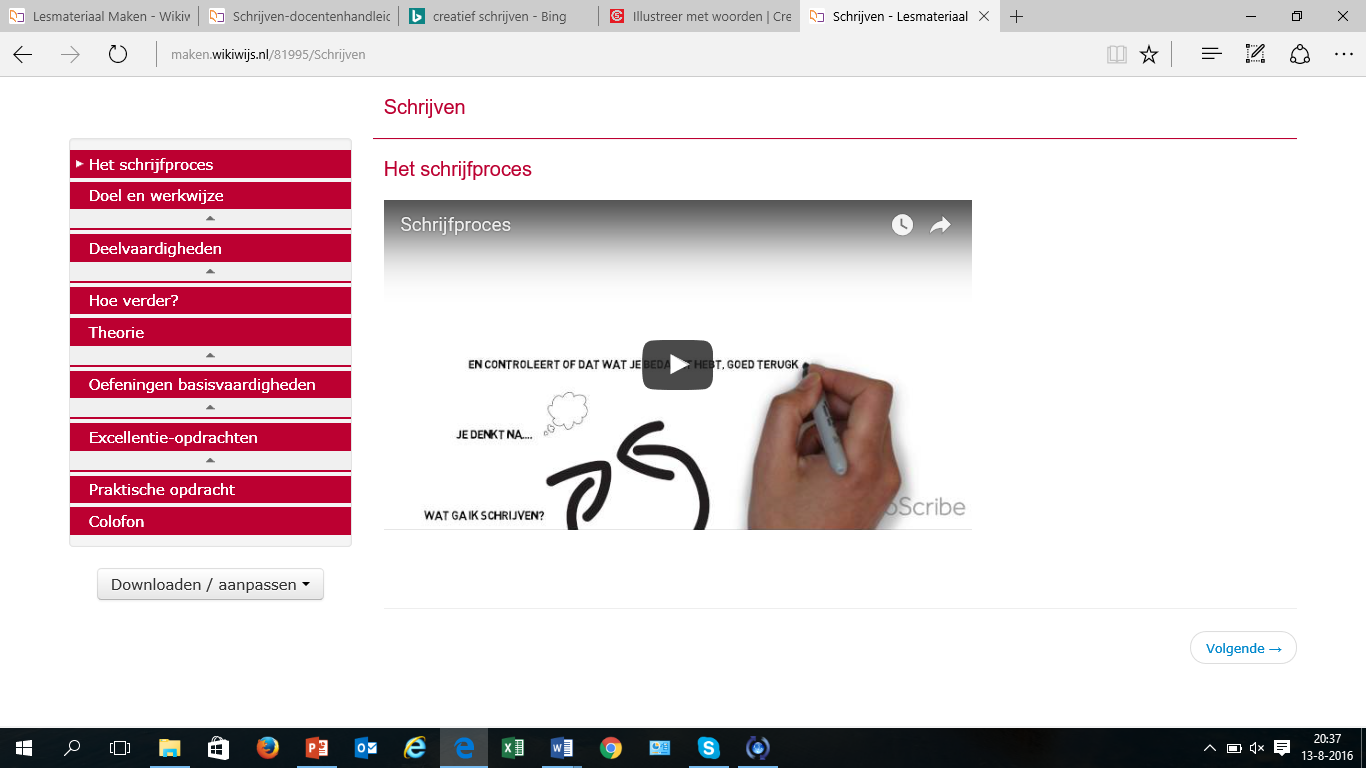 De opdracht
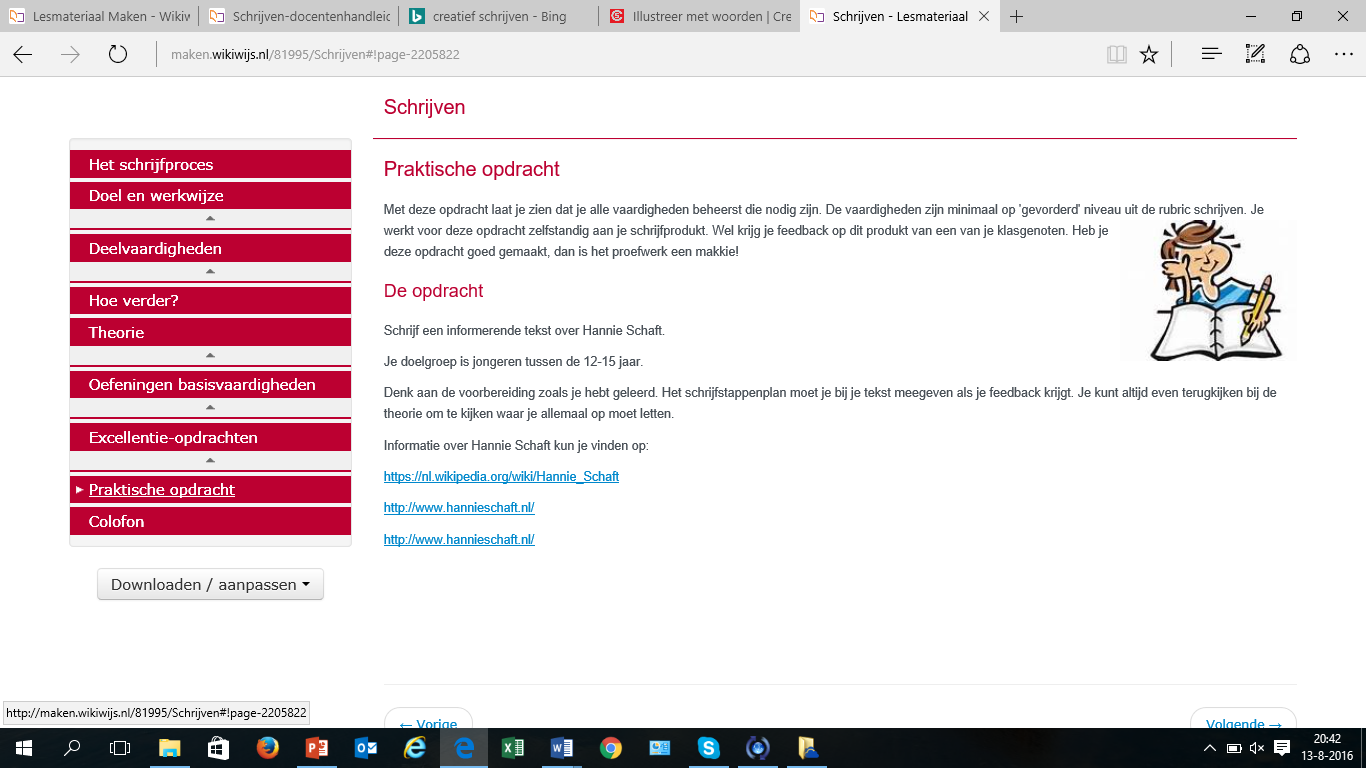 Mindmap ter voorbereiding
Volgende lessen
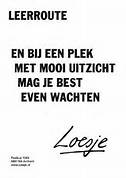 Diagnostische toets schrijfvaardigheid.
Theorie eigen maken.
Werken aan grote opdracht, afgewisseld met kleinere oefeningen.